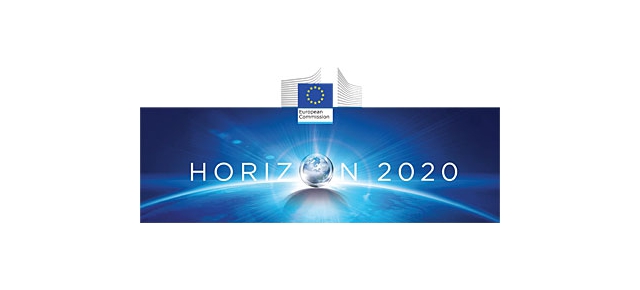 Грантові угоди з одноразовою виплатою (lump sum) Horizon 2020
відділ міжнародних проектів
18 червня 2015 р.
Грантові угоди з одноразовою виплатою (lump sum) Horizon 2020
Ці грантові угоди (мульти-партнерські та моно-партнерські) будуть використовуватися, головним чином, у діях з координації та підтримки (coordination and support actions (CSA). 

«CSA гранти мають на меті поєднання наступних заходів: стандартизація, розповсюдження, підвищення обізнаності та комунікація, служба підтримки та координації, політичні діалоги та спільні навчання, включаючи вироблення навичок для побудови нових інфраструктур, а також заходи стратегічного планування, співпраця та координація між програмами у різних країнах».
Категорії країн та фінансування з розрахунку 1 дослідник/ 1 рік роботи у проекті:
Країни з низьким доходом (Low-income) –  8000 євро; 
 Країни з низьким середнім доходом (Lower-Middle income) –  9800 євро (Україна); 
 Країни з вищим середнім доходом (Upper-Middle income) – 20 700 євро. 

Модель грантових угод з одноразовою виплатою опубліковано на Порталі для учасників у розділі "Reference Documents": http://ec.europa.eu/research/participants/portal/desktop/en/funding/reference_docs.html

Категорії країн (Country Income Groups (World Bank Classification)): http://data.worldbank.org/about/country-and-lending-groups
Дякую за увагу!


ВІДДІЛ МІЖНАРОДНИХ ПРОЕКТІВ
http://ipd.kpi.ua/